Unit 6-4 Trapezoids and Kites
PLANE Geometry
Trapezoid:
A Quadrilateral with Exactly One Pair of Parallel Sides
BASE
LEG
LEG
BASE
Isosceles Trapezoid:
A Trapezoid in which the Legs are Congruent.
BASE
LEG
LEG
BASE
If a Trapezoid is Isosceles, then Each Pair of Base Angles is Congruent.
Example 1: 
Given an Isosceles Trapezoid, find the Missing Measures.
Example 2: 
Given an Isosceles Trapezoid, Find x.
If a Trapezoid is Isosceles, then its Diagonals are Congruent.
Example 3: 
Find x in the Isosceles Trapezoid.
MP = 3x + 4
LN = 2x + 5
Kite:
A Quadrilateral with Exactly Two Pairs of Consecutive Sides
Opposite Sides are Not Congruent or Parallel
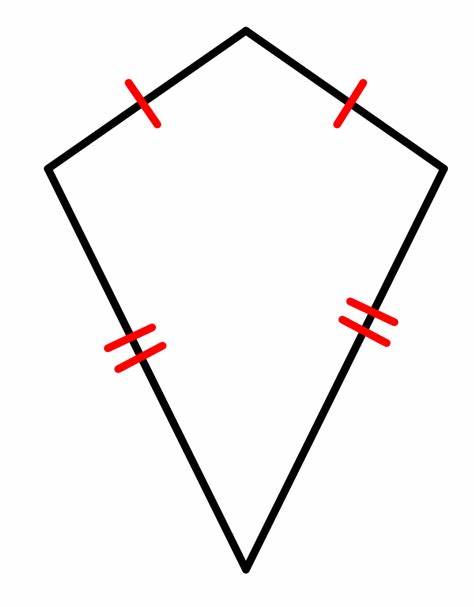 Kite:
If a Quadrilateral is a Kite, then its Diagonals are Perpendicular.
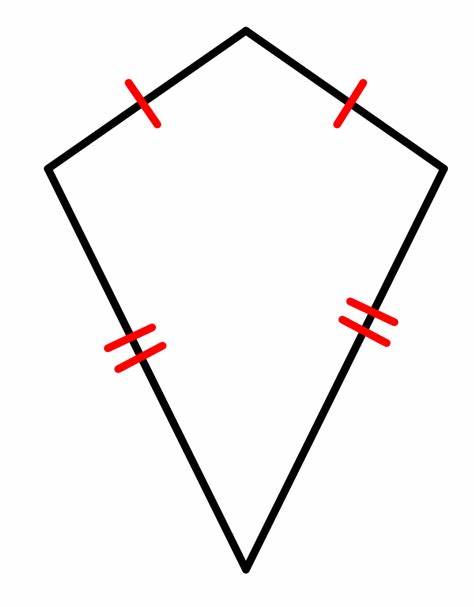 Kite:
If a Quadrilateral is a Kite, then Exactly One Pair of Opposite Angles is Congruent.
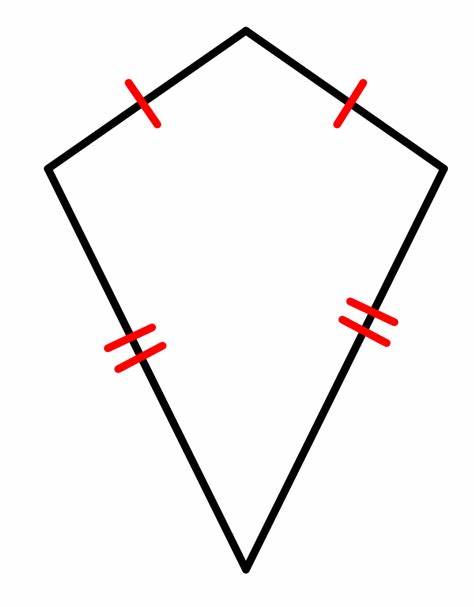 Example 4: 
Find the Measures of the Missing Angles.
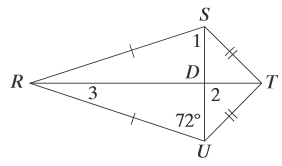 Example 5: 
Find the Measures of the Missing Angles.
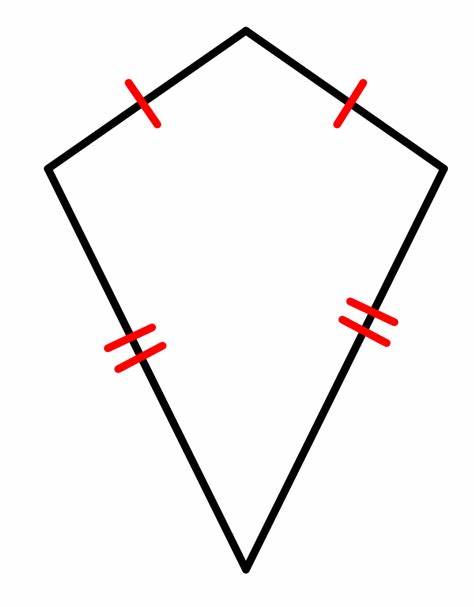 Example 6: 
Find the Measures of the Missing Angles.
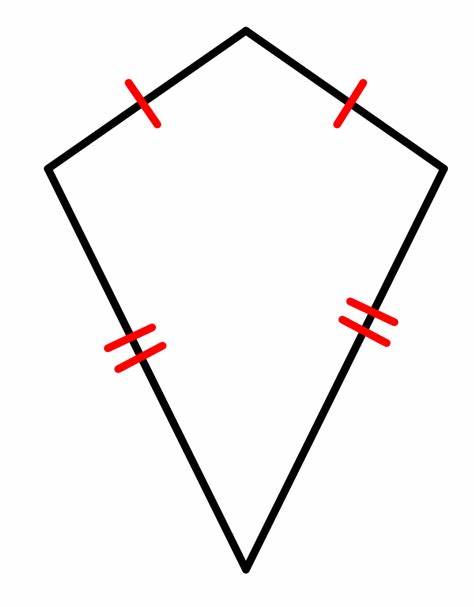 Example 7: 
Find the value of x and y.
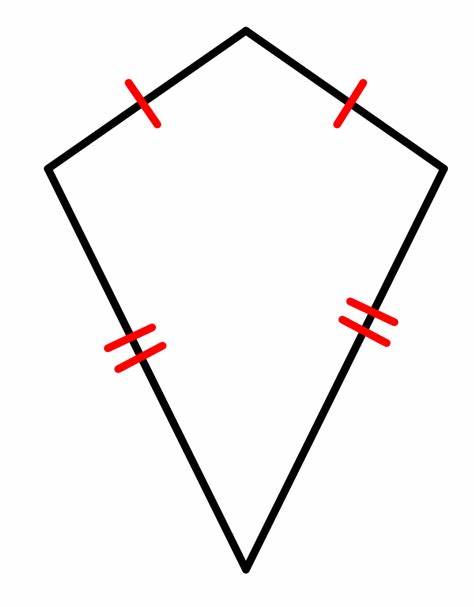